Error Analysis
***Numerical Error
     If we want to solve,
 


So in the second calculation, calculated value is 1.61752136752 (Exact value) but we write 1.6175 (Approximate value). So the Error occurred here, 1.61752136752- 1.6175=0.00002136752.

Finally, The error of a quantity is the difference between it’s true value and approximate. It is denoted by E. If the true value is X and approximate value is x then the error of the quantity is given by,
Approximate Value
Exact Value
For our convenience we may write 1.6175
The absolute error of a quantity is the absolute value of the difference between the exact value and the approximate value. It is denoted by    . If the exact value is X and approximate value is x, the absolute error is define by,
The relative error of a quantity is the ratio of its absolute error to its exact value. It is denoted by,
The percentage error of a quantity is 100 times of its relative error. It is denoted by      , that is,
***Significant Digits:
5.21432				5 decimal places
							But the significant digits are 6
Example:
5.609 has 4 significant digits.
700.0879 has 7 significant digits.
Example:
456 has 3 significant digits
68.29 has 4 significant digits
Example:
0.067 has 2 significant digits
0.000008 has 1 significant digit
Example:
12.2300 has six significant figures
0.000122300 still has only six significant figures
Rounded up to 3 decimal places, so for N=3
Rounded up to 3 decimal places, so for N=3
Rounded up to 3 decimal places, so for N=3
Practice Work
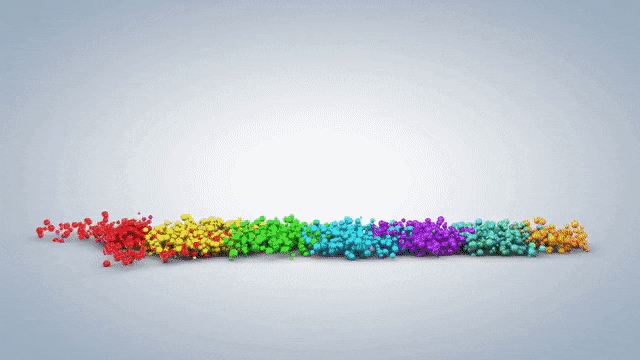 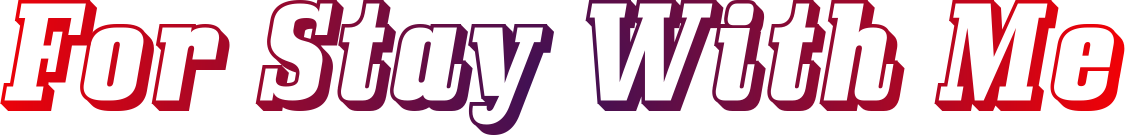